MODULE 4
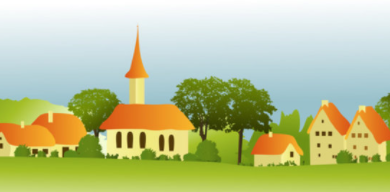 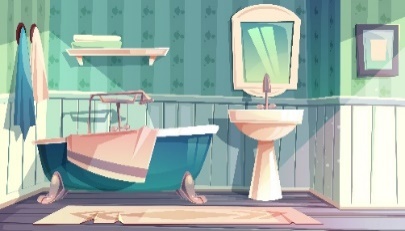 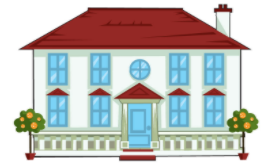 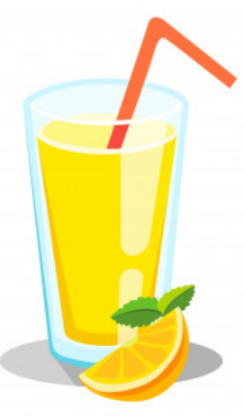 mon plat préféré, c’ est
my favourite dish, it  is
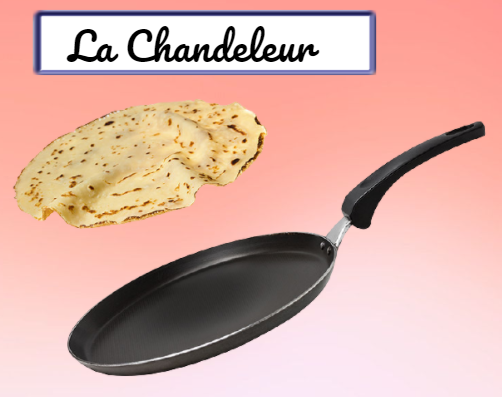 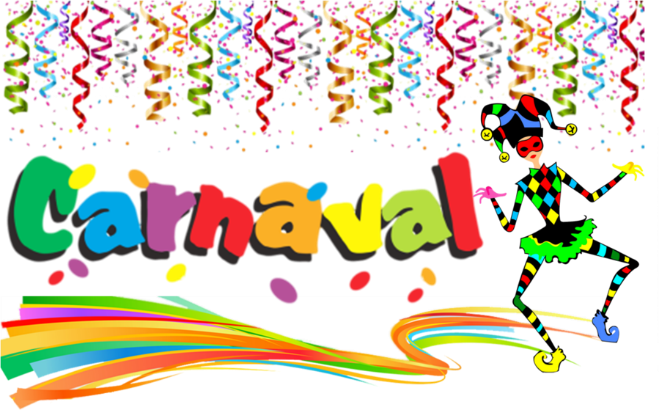 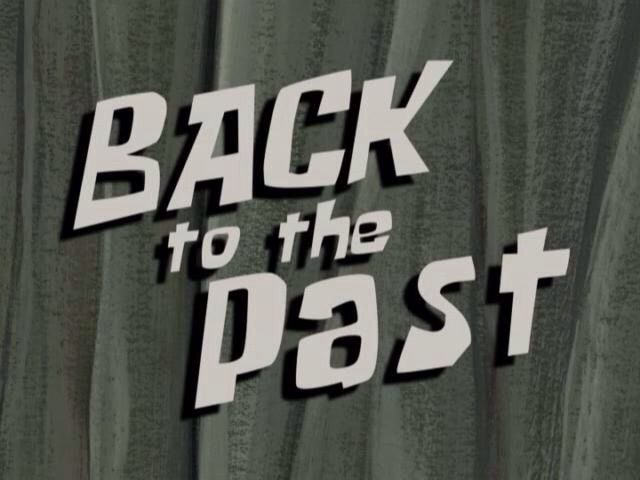 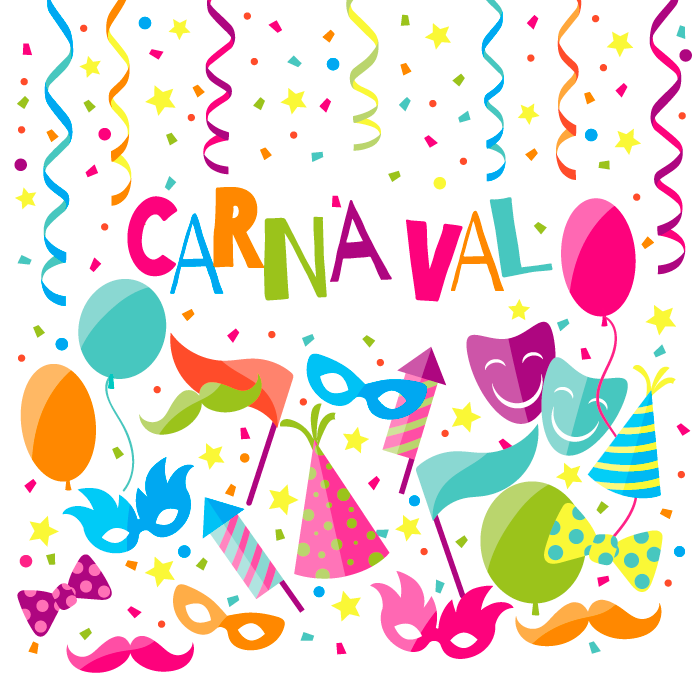 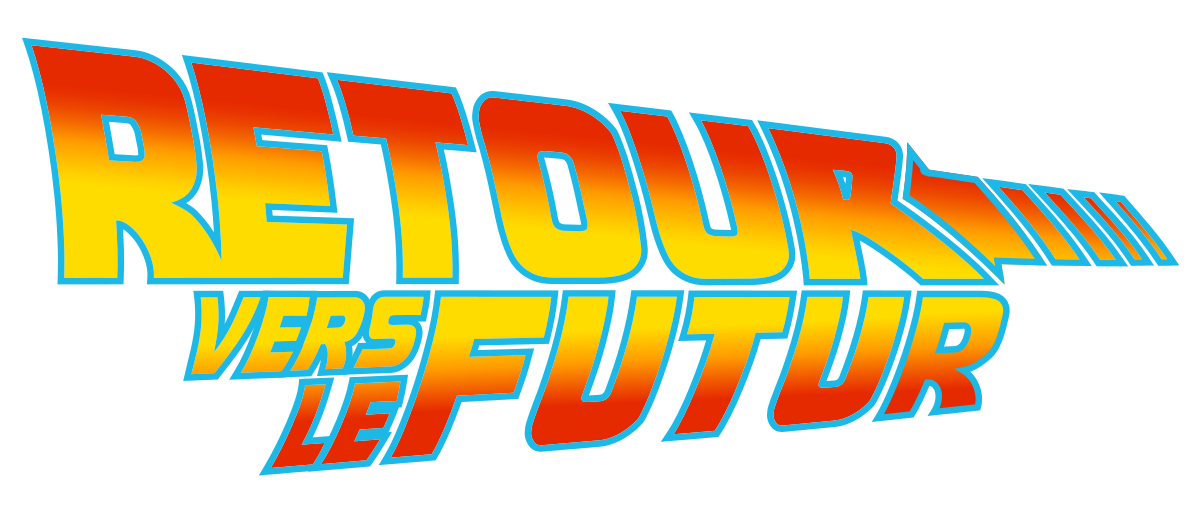 Les meubles et les appareils	Furniture and appliances
l’armoire (f)	wardrobele bureau	deskle canapé/la chaise	sofa/chairla douche	shower
la fenêtre	windowle frigo	fridge
le lavabo	wash basinle lit	bedla machine à laver	washing machinela télé (satellite)	(satellite) TV
 
Les prépositions	Prepositions
dans/devant	in/in front ofderrière	behindentre	betweensous	under(neath)sur	onà côté de	next toà droite de/à gauche de	on the right of/on the left ofen face de	opposite
Les domiciles	Homesj’habite	I livela maison	housel’appartement (m)	flatla rue	street/roadà la campagne	in the countrydans un village	in a villagedans une ville	in a town Les adjectifs	Adjectivespetit 	smallgrand	bigbeau/belle	beautifuljoli(e)	prettyvieux/vieille	oldnouveau/nouvelle	newneuf/neuve	brand newmoderne	modernconfortable	comfortablegros(se)	big (for animals and objects)/fat Les pièces	RoomsChez moi, il y a …	In my home, there is/are …la chambre (de mes parents/de	my parents’/my sister’s) bedroom	ma sœur)	ma chambre	my bedroomla cuisine	kitchenle jardin	gardenla salle à manger	dining roomla salle de bains	bathroomle salon	living roomles toilettes	toiletIl n’y a pas de …	There isn’t a …/There aren’t any …
Les provisions	Food shopping
Il faut acheter …	I/We/You must buy …du chocolat	chocolatedu fromage / du jambon	cheese/hamde la crème Chantilly	whipped creamde la farine	flourdes bananes	bananasdes champignons	mushroomsdes fraises	strawberries
des œufs	eggsdes pommes	apples
 
Les quantités	Quantities
un litre de …	a litre of …un paquet de …	a packet of …une tranche de …	a slice of …cinq cents grammes de …	500 grams of …un kilo de …	a kilo of …une tablette de …	a bar of …une bombe de …	a spray can of …
 
Les mots essentiels	High-frequency words
chez (exemple: chez moi)	at someone’s home (e.g. at my home)
ici 	herelà	therelà-bas	over therevoici	here is/here areplus	moremoins	lessil y a	there is/there arepour	for
Le petit déjeuner	BreakfastQu’est-ce que tu prends pour	What do you have for breakfast?le petit déjeuner?Je mange/Je prends …	I eat/I have …du beurre / du pain	butter/breadde la confiture	jamdes céréales	cerealsun croissant	a croissantun pain au chocolat	a pain au chocolatune baguette	a baguetteune brioche	a brioche (sweet loaf)une tartine	a slice of bread and butter Je bois/Je prends …	I drink/I have …du café/du lait/du thé	coffee/milk/teadu chocolat chaud	hot chocolatedu jus d’orange	orange juice Le dîner	Evening mealdu fromage/du poisson	cheese/fishdu poulet/du riz	chicken/ricede la soupe	soupde la viande	meatdes crêpes	pancakesdes crudités	cruditésdes escargots	snailsdes légumes	vegetablesdes pâtes	pastades plats à emporter	takeaway fooddes pommes de terre	potatoesdes tomates	tomatoesun fruit	a piece of fruitun steak-frites	steak and chipsun yaourt	a yoghurtune mousse au chocolat	a chocolate mousseJe suis végétarien(ne).	I’m a vegetarian.…